Figure 1: Neuroprotective pathways associated with transcriptional transactivation following preconditioning stimuli.
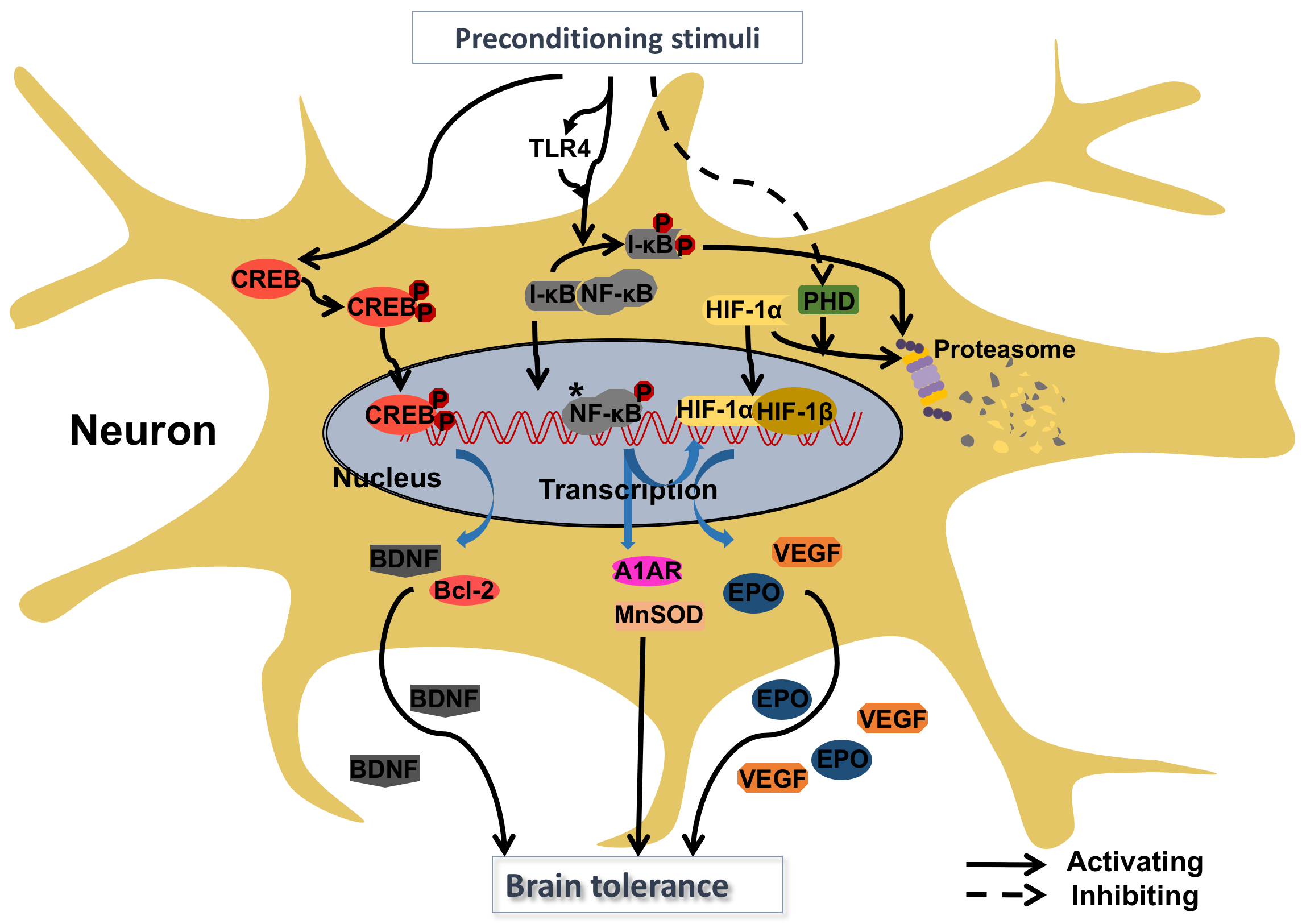 Yu et al., Conditioning Medicine 2018; 1(3):135-142